Culture Sélection • Promotion 2025
APPEL À CANDIDATURES 
JUSQU’AU 15 JUILLET 2025
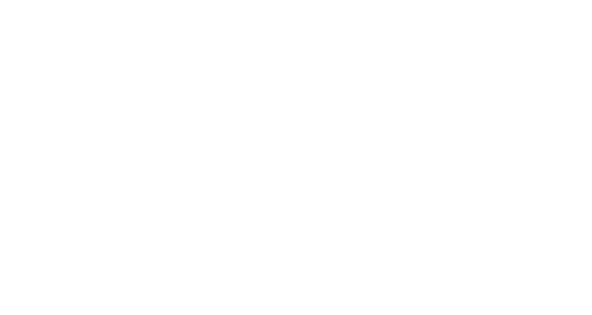 Sous un format libre (Power point, Word ou PDF), d’une vingtaine de pages maximum, adapté à votre charte graphique, votre dossier de candidature doit contenir les informations présentes dans ce fichier.

Cependant, n’hésitez pas à l’adapter pour une présentation claire de votre projet / entreprise.

Vous pouvez ajouter des images, des vidéos ou des liens pour illustrer votre activité.
2
Nom / Prénom
Fonction
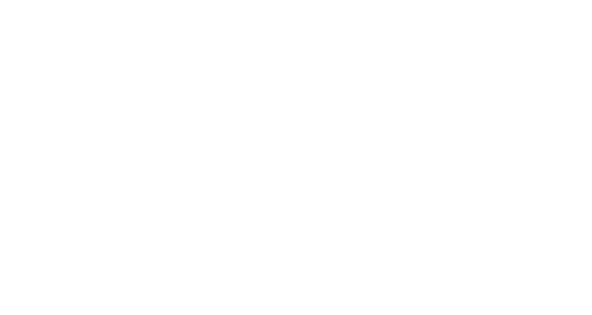 Adresse postale


Site internet
Nom du projet, de l’association ou de l’entreprise
02 xx xx xx xx
06 xx xx xx xx
Adresse e-mail
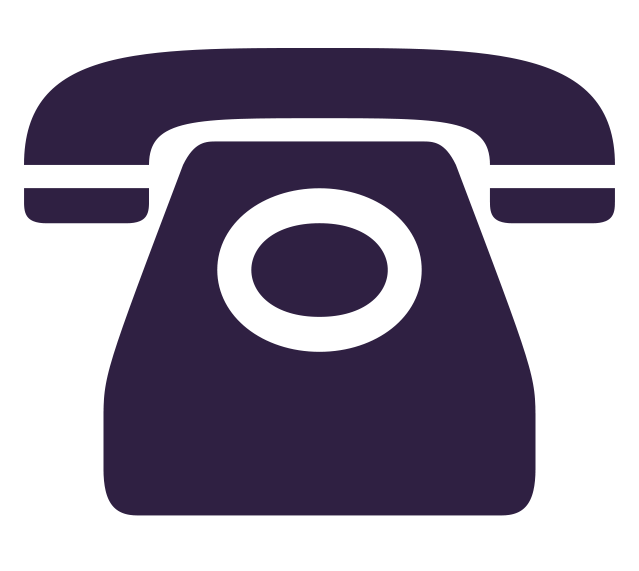 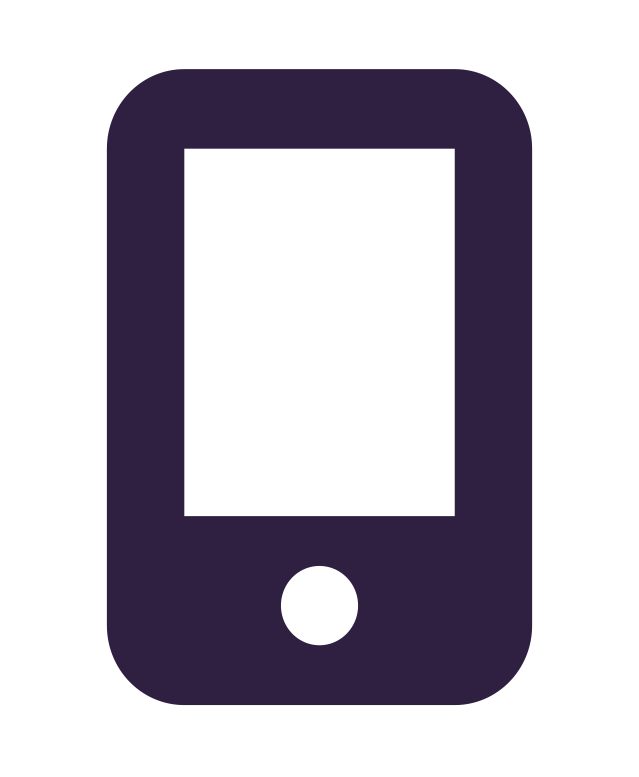 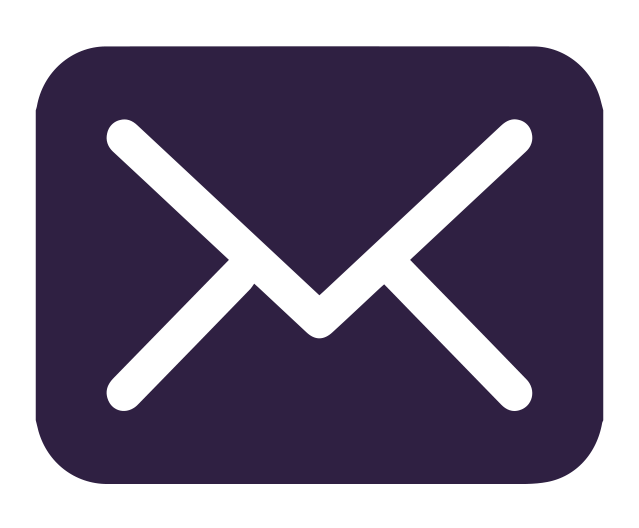 3
Sequas ratem ex : 80 000
Contenu du dossier de candidature pour l’accélérateur culture
Présentation du projet, de l’entreprise, association ou collectif
Quelle est la mission de votre (future) entreprise, association ou collectif ?
Quelle est l’ambition à terme de votre projet ?
Projet ante création ou structure créée ?

Description du projet faisant l’objet de la candidature
Quelles sont les activités qui permettent de répondre à la mission de votre projet ? (décrire vos différentes offres )
Quel est le stade d’avancement de votre projet ? 

Les bénéficiaires ciblés et leurs besoins
Qui sont vos bénéficiaires ? Quelles sont les typologies de cibles visées par votre projet ? (usagers, financeurs etc.)
Qu’apportez-vous à vos bénéficiaires ? Quels sont les besoins repérés ?

Description de votre secteur 
Quelles sont les données clés sur votre secteur ? Les grandes tendances ?
Quels autres acteurs proposent la même mission ou répondent aux mêmes besoins ?
Qu’est ce qui vous différencie par rapport à ces autres acteurs ?
L’équipe & l’entreprise
Qui êtes-vous, quelles sont vos précédentes fonctions ?
Composition de l’équipe ? Compétences et rôle de chacun ?
Présentation de votre modèle économique ou forme d’organisation remarquable et/ou originale
Quel est votre modèle économique ? Quelles sont les ressources propres de la structure ?
Quel est votre budget prévisionnel sur les 3 prochaines années ? Auprès de quelles typologies de bénéficiaires ?
Quelle perspective de création d’emplois à 3 ans ?
Pour mener à bien les missions que vous proposez, quels sont vos besoins en termes d’équipement, matériels, ressources humaines ? Quelles sont les compétences dont vous avez besoin ? 

L’impact environnemental et/ou social 
Votre projet adresse-t-il particulièrement des enjeux de transitions environnementales et/ou sociales / sociétales ?
Comment pensez-vous répondre à ces enjeux au travers de votre projet ? 

La stratégie de communication et commercialisation
Comment pensez-vous accéder à vos bénéficiaires ?
Quelles sont vos actions de communication/marketing ?
Quels sont les coûts associés ?
Vos motivations
Quelles sont vos motivations pour intégrer l’accélérateur culture sélection ?
Quels sont vos besoins/attentes sur l’accompagnement ?
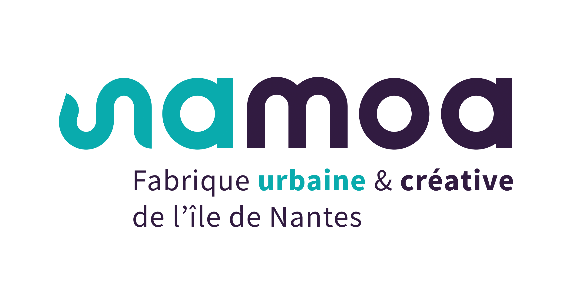 Sequas ratem ex : 80 000
Pièces complémentaires
Bilan et compte de résultat 2024 (si existants)
Budget prévisionnel d’activité (si possible sur 3 ans)
Pour toute information complémentaire : maud.amand@samoa-nantes.fr
5
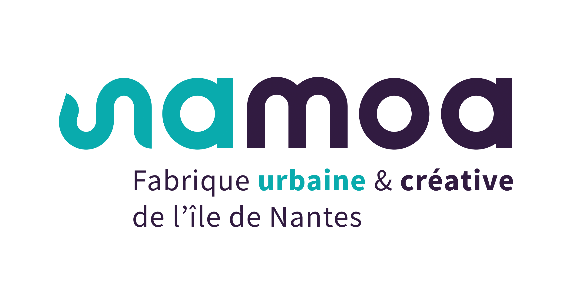